Nadaj tytuł ilustracji.
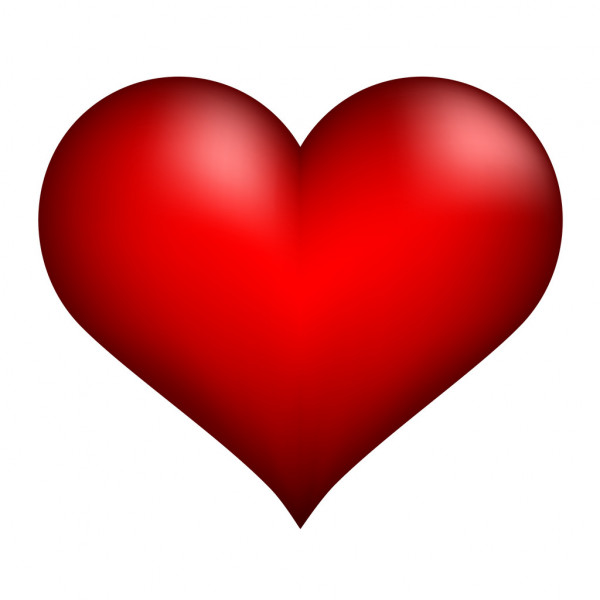 W tytule użyj słowa 

„Serce”
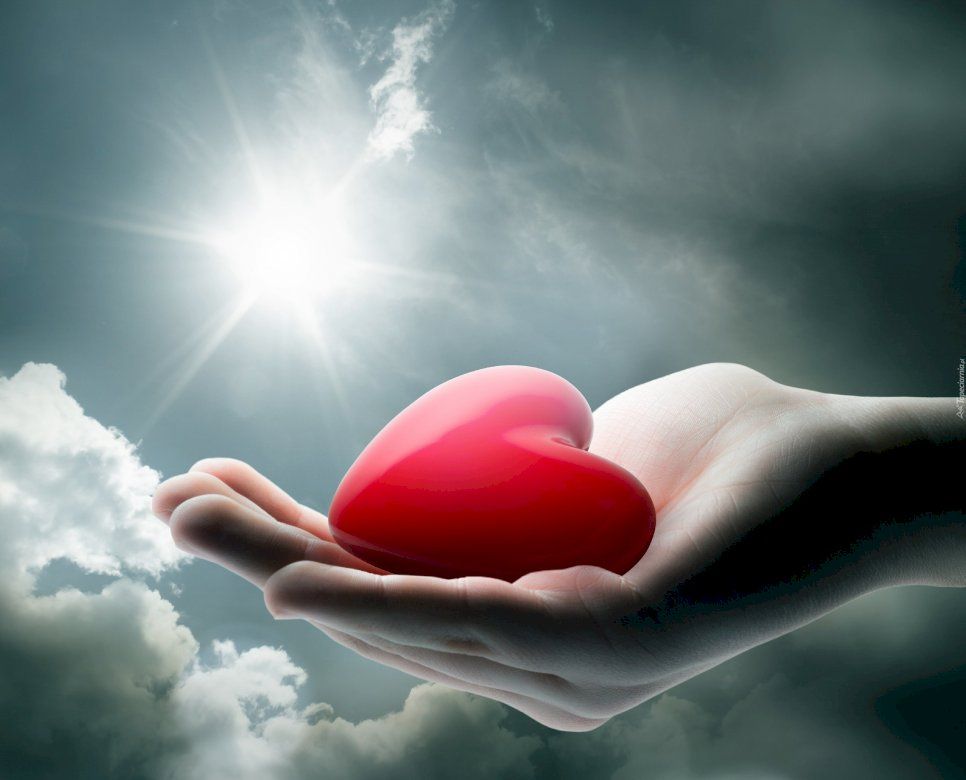 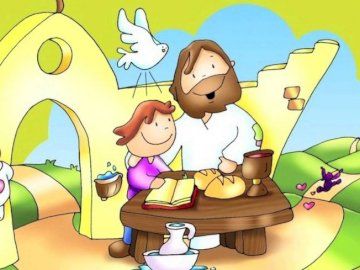 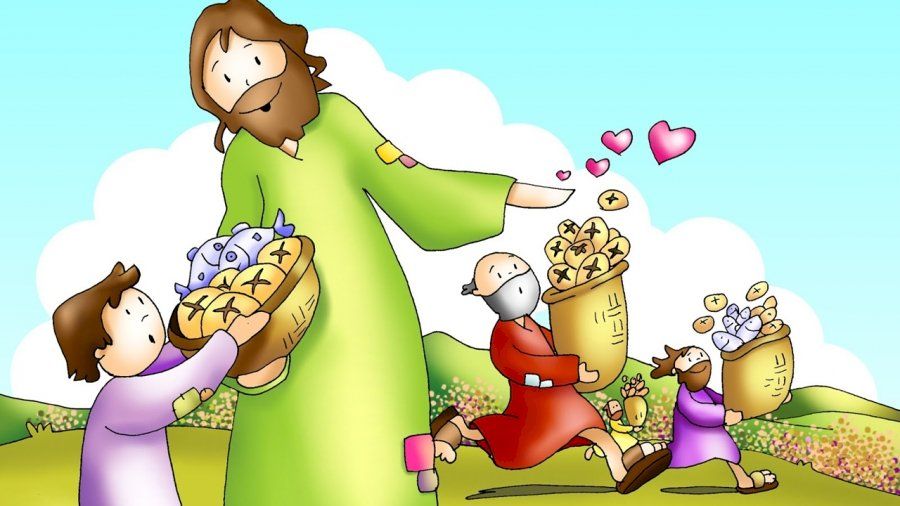 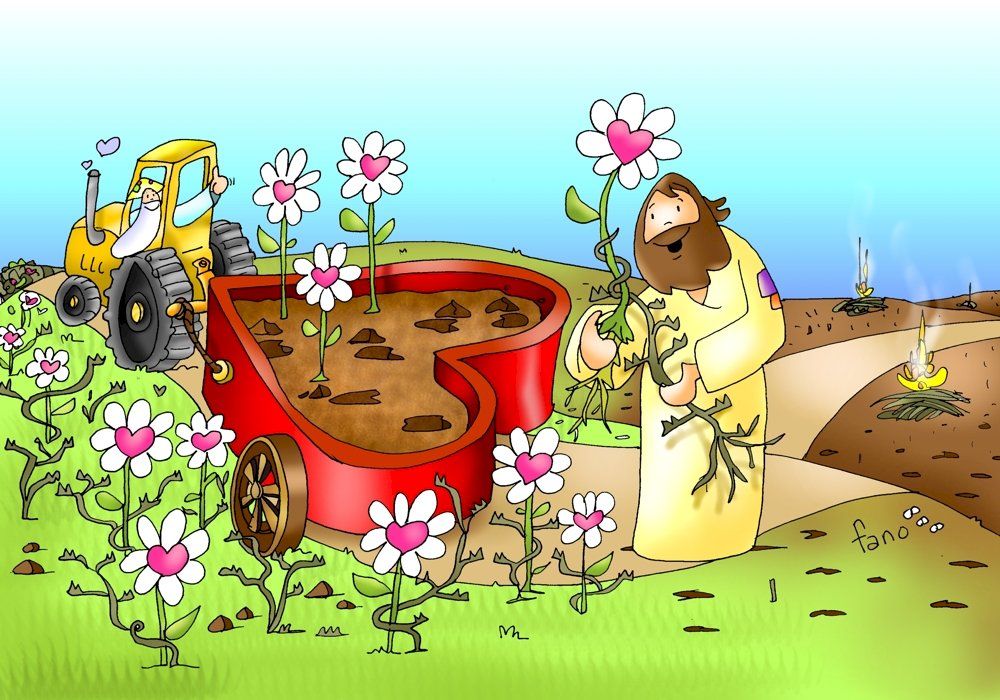 Podróż za jedno serce
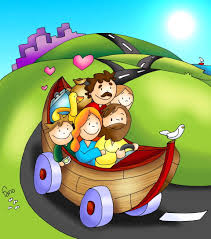 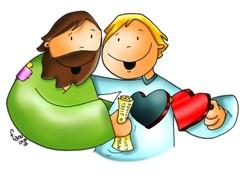 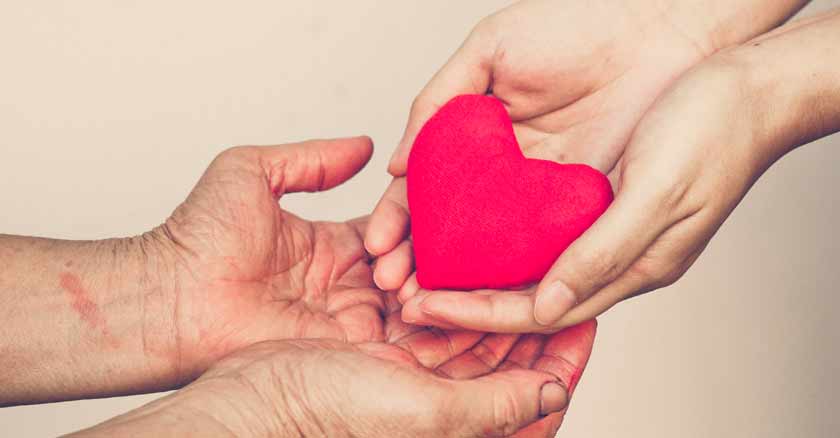 Patrzeć przez serce
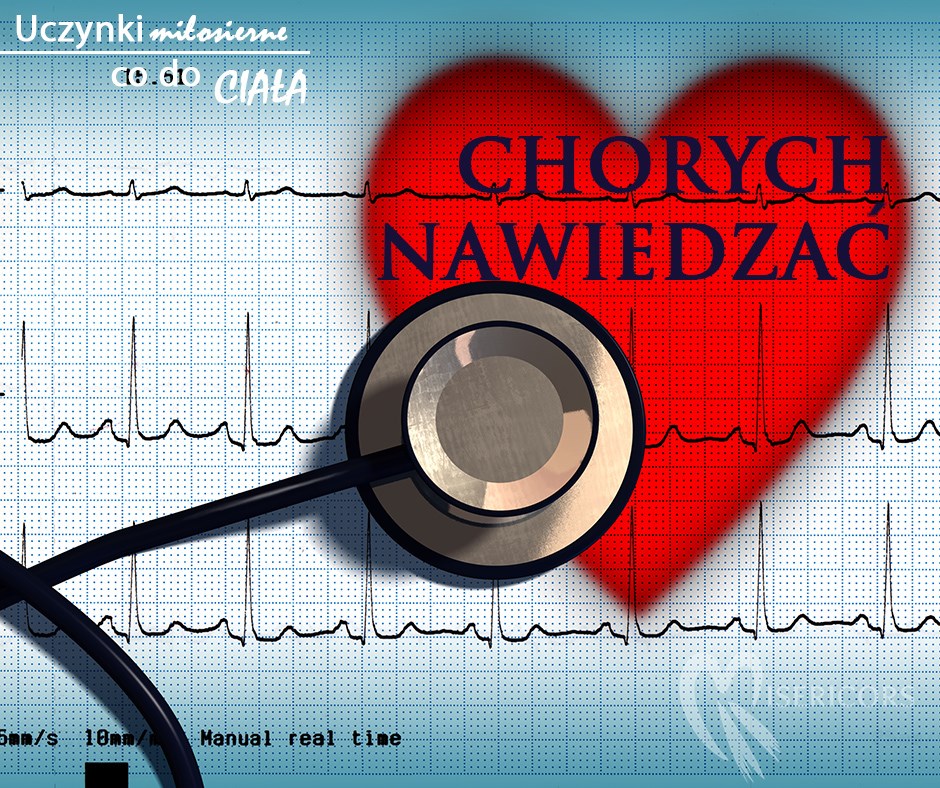 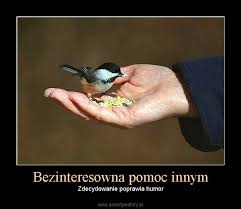 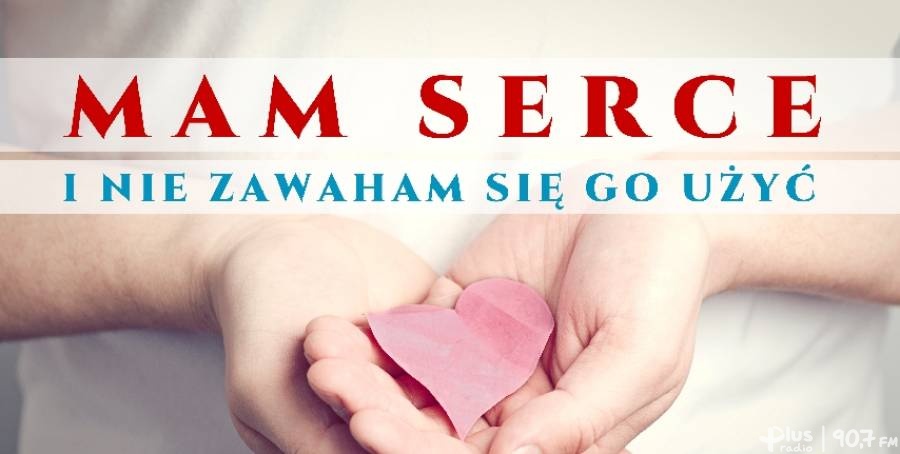 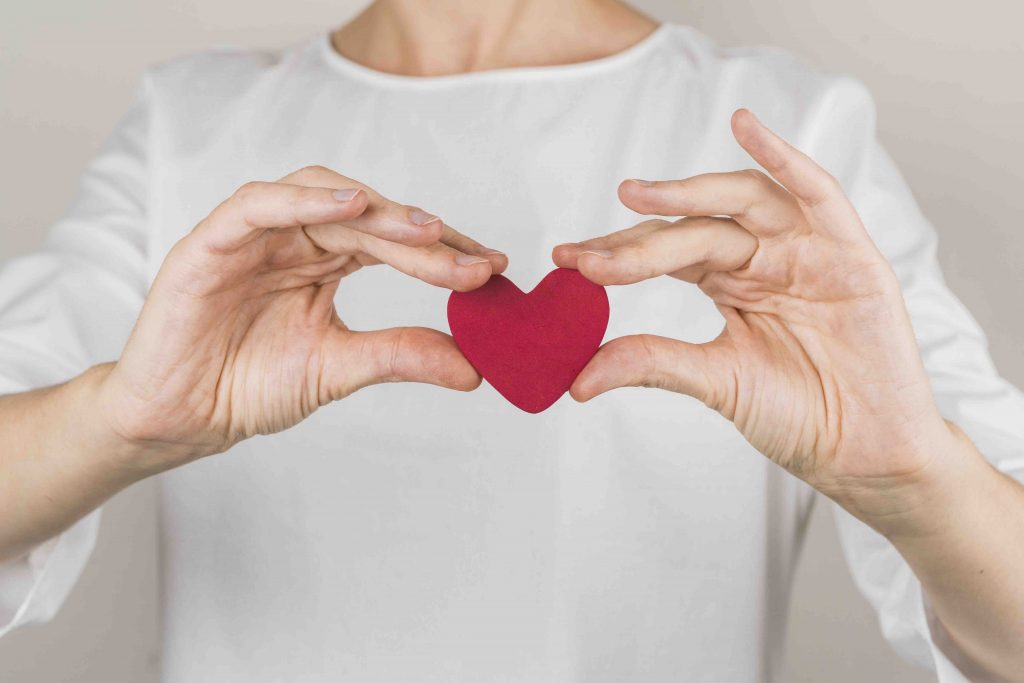 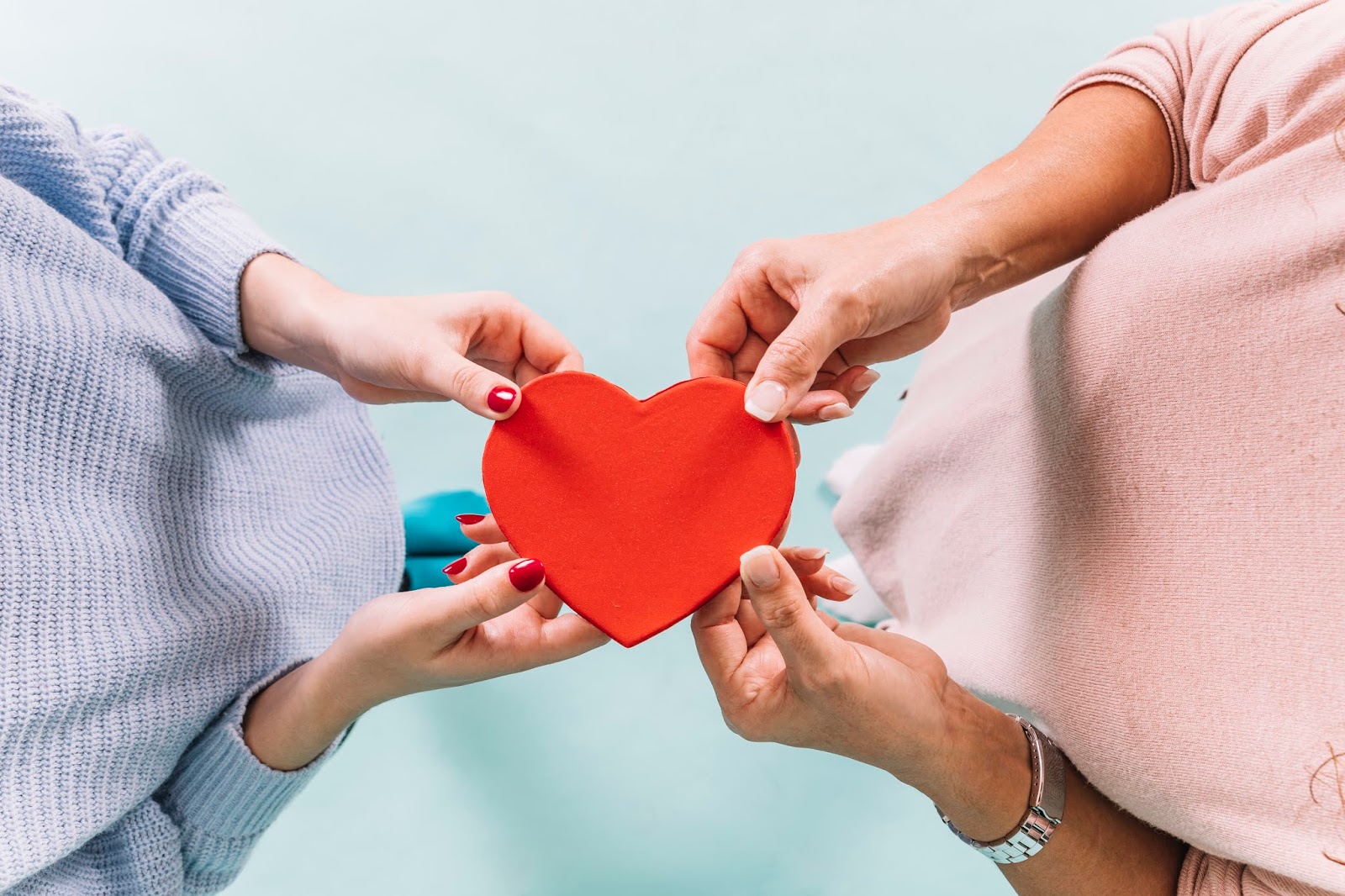